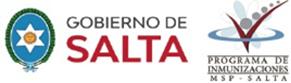 VACUNACIÓN COVID-19 SALTA 2 de Junio de 2022
CAMPAÑA ESCALONADA
Personal de salud  (29/12/2020)
Adultos mayores de 60 años de edad
Personal docente, fuerzas armadas  y de seguridad
 Personas de 18 a 59 años con “factores de riesgo”
 Otros criterios de vulnerabilidad
 Personas de 12 a 17 años con “factores de riesgo”
 Personas de 12 a  17 años sin “factores de riesgo” (02/08/2021)
 Personas De 3 A 11 Años Inclusive (12/10/2021) 
Inicio Con Dosis Adicional En Personas Inmunosuprimidos. (27-10-21).
DOSIS REFUERZO  : 
-   Personal de Salud, Geriátricos,  mayores de 18 años con obesidad, Diabetes y Cardiopatías. (11-11-21).
Personas mayores de 18 Años (23-11-21)
Personas de 12 a 17 años (26-01-2022)
NIÑOS Y NIÑAS DE 5-11 AÑOS (26-05-22).
RECEPCION  COVID-19 AL 02-06-22
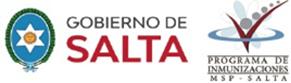 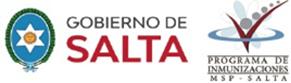 VACUNACIÓN COVID-19 - SALTAal 02-06-2022 hs 06:00
Fuente: Monitor Publico de Vacunación
POBLACION OBJETIVO
Fuente: Proyección  Indec - Sisa
Fuente: Indec- Reporte Sisa Nomivac, 2 de Junio 2022
Continuar  estrategia de  vacunación  a población objetivo 
Intensificar vacunación con  Refuerzo en todos los grupos etarios. 
Continuar trabajo en conjunto con otros ministerios( Educación, Turismo, Seguridad,  etc), municipios, ONG y otras  instituciones públicas y privadas.
Acelerar la vacunación en niño/as  y adolescentes.
 Fortalecer Carga SIISA para mejor los indicadores de rendición en el Sistema
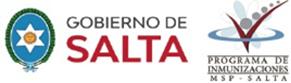 VACUNACIÓN ANTIGRIPAL 
SALTA 2 de Junio de 2022
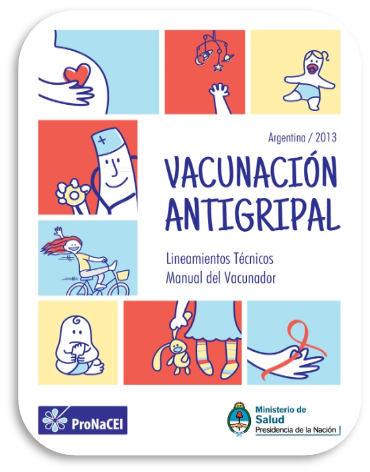 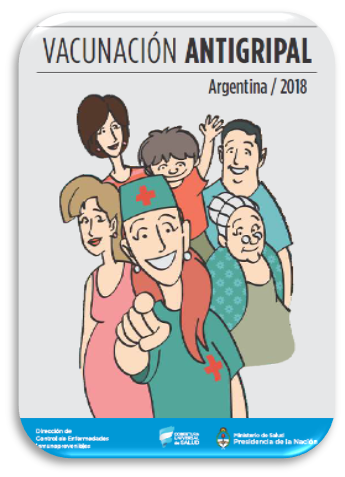 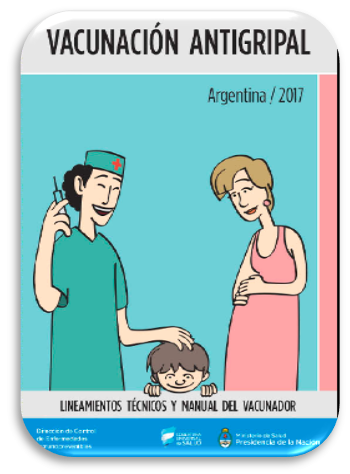 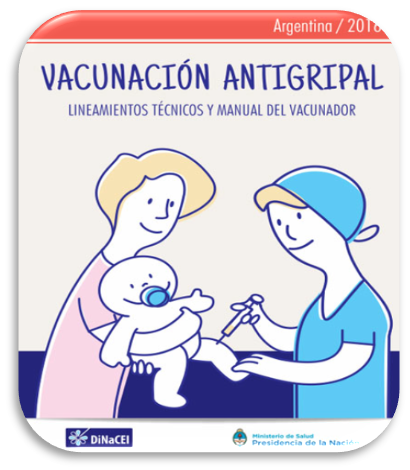 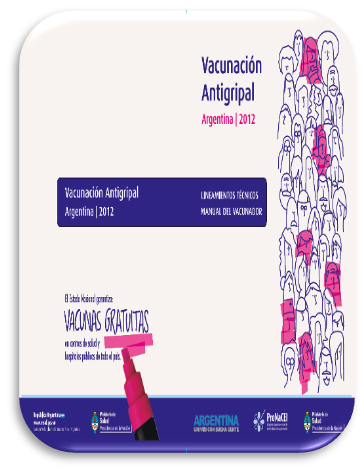 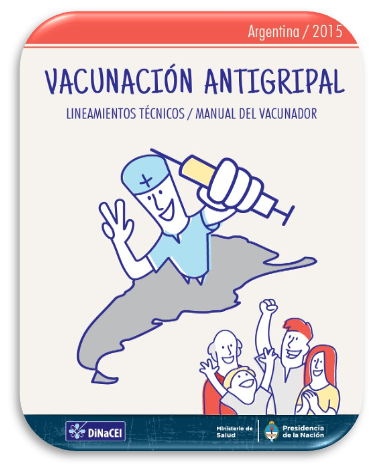 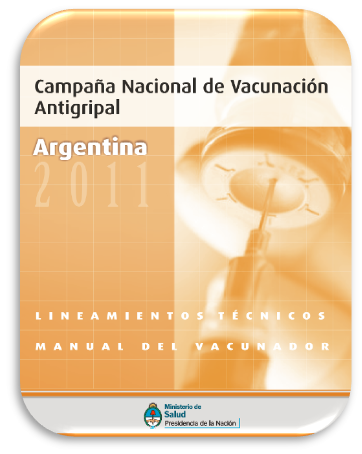 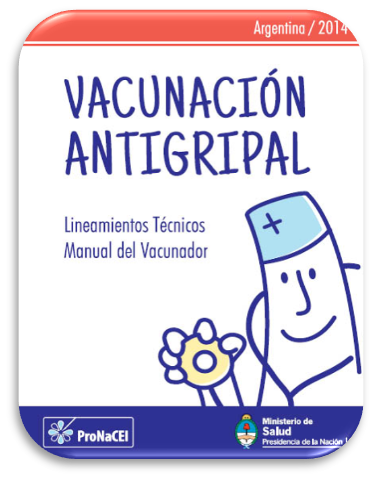 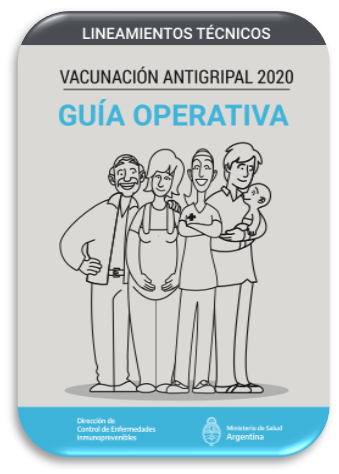 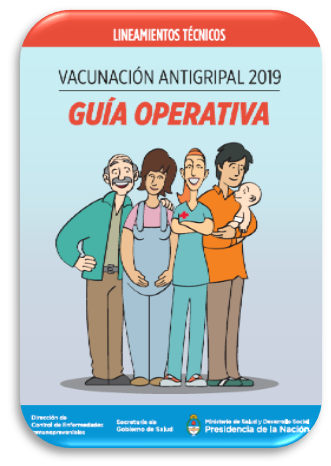 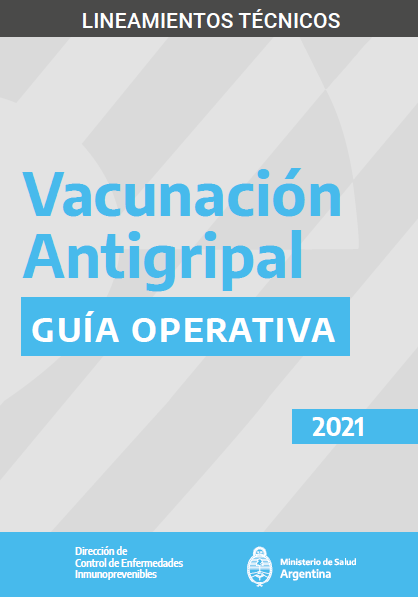 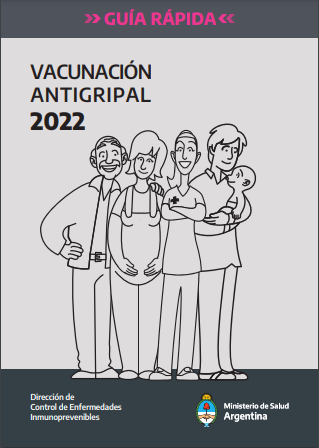 PROPÓSITO

Reducir las complicaciones, hospitalizaciones, muertes y secuelas ocasionadas por el virus de Influenza en la población de riesgo en Argentina.
Avance de Metas
Los datos que se extraen para Informe de Avance de metas es a través de Sisa Nomivac.
RECEPCION ANTIGRIPALES  2022
AVANCE GRIPE 2022
Fuente: DiCEI – SISA Nomivac
Vacunación antigripal - Argentina 2022
Avance de metas por grupo total Salta
Fuente: DiCEI – SISA Nomivac
Vacunación antigripal - Argentina 2022
Dosis Aplicadas por grupo total Salta
PORCENTAJE DE UTILIZACION
Fuentes de información
Ministerio de Salud de la Nación, Dirección de Control de Enfermedades Inmunoprevenibles (DiCEI) Vacunas contra COVID-19. Dosis Aplicadas en la República Argentina. Disponible en http://datos.salud.gob.ar/dataset/vacunas-contra-covid-19-dosis-aplicadas-en-la-republica-argentina

Instituto Nacional de Estadísticas y Censo (INDEC). Estimaciones y proyecciones de población. Total del país. 2010-2040. Disponible en https://www.indec.gob.ar/indec/web/Nivel4-Tema-2-24-84
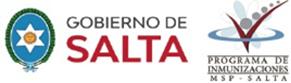 MUCHAS GRACIAS
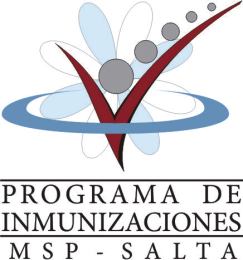 https://vacunate.salta.gob.ar/monitor-provincial